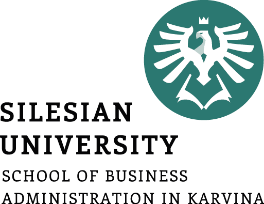 Nauka o podniku
-
Kalkulace ii
Cílem přednášky je seznámit se s vybranými technikami kalkulací
.
Šárka Čemerková
Přednášející
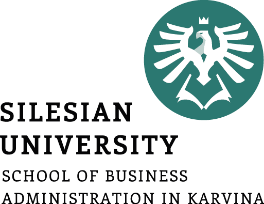 Nauka o podniku
-
Kalkulace II
Kalkulace dělením s poměrovými čísly
Přirážková kalkulace
.
Struktura přednášky
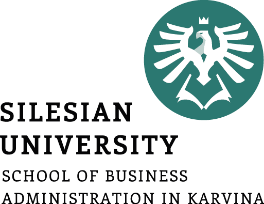 Kalkulace dělením poměrovými čísly
u výrob zaměřených na tvarově či rozměrově příbuzné produkty, které se pro rozdělovanou nákladovou položku dají transformovat na jediný produkt
využívá se výhod kalkulace prostým dělením, která je jednoduchá a přesná
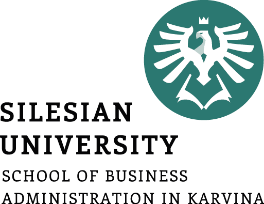 odpovídá na otázku, jak by byly přiřazeny režijní náklady (nepřímé), kdyby podnik fiktivně poskytoval jeden výrobek či službu
homogenizuje sortiment pro výpočet (ukazuje, kolikrát je služba/výrobek náročnější, výkonnější než ta druhá a zohledňuje to při rozdělení režijních nákladů)
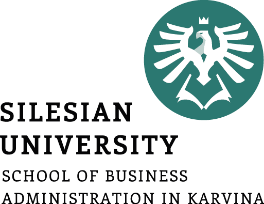 základem je správná volba konvenčního (fiktivního) výrobku (smluvené, dohodnuté služby/výrobku) a stanovení poměrových čísel:
řada poměrových čísel vystihuje podobnost – například časovou náročnost, velikost, pracnost
pro každou položku režijních nákladů lze zvolit jinou řadu poměrových čísel
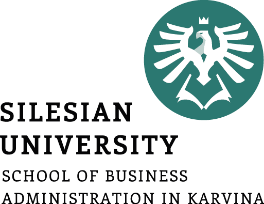 Postup kalkulace dělením s poměrovými čísly
Určíme konvenční produkt, k tomuto produktu přiřadíme poměrové číslo 1.
Vypočítáme poměrová čísla pro ostatní produkty:
produkty se liší výkonem:
	PČ = výkon konv. výrobku / výkon ostatních
produkty se liší rozměrem či pracností:
    PČ = pracnost ostatních / pracnost konv. výrobku
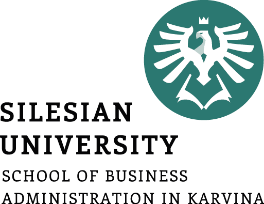 Určíme celkové přepočítané množství produktu Q‘ –  vynásobíme skutečnou výrobu poměrovým číslem pro všechny produkty a sečteme
Stanovíme sazbu celkových nákladů na jednotku přepočtené produkce – celkovou výši nákladů vydělíme celkovou úrovní přepočtené výroby Q´
Vypočítáme celkové náklady na kalkulační jednici – vynásobíme sazbu jednotlivými poměrovými čísly
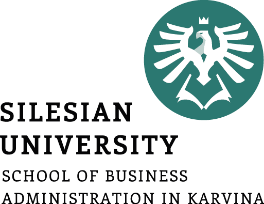 Příklad: Firma Plastik s. r. o. vyrábí tří druhy zahradních stolů, které se liší velikostí a tím i pracností jejich výroby. Celkové režijní náklady činí 541 000 Kč. Rozdělte celkové režijní náklady na jednotlivé sortimentní položky i na jednici výroby.
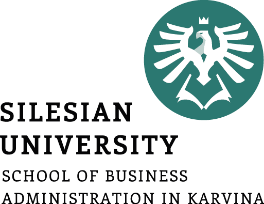 Řešení:
Stanovení konvenčního výrobku a výpočet poměrových čísel: 
např. konvenční výrobek „A“ – zde PČ = 1
výrobek „A“ … 4 minuty 
výrobek „C“ … 2 minuty, tj. v čase výroby „C“  lze vyroubit pouze polovinu výrobku „A“, tzn. PČ =  ½.
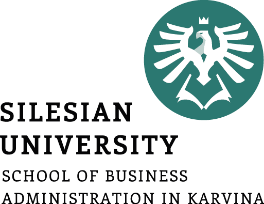 Přepočet výroby Q´:
	






Kdyby podnik vyráběl pouze výrobek „A“, vyrobil by 10 500 ks.
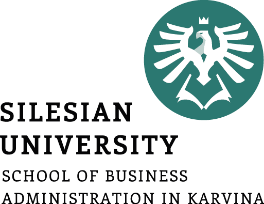 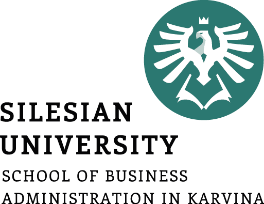 Kalkulace přirážková
pro rozvrhování režijních nákladů při produkci různorodých výrobků s různou technologií a různým množstvím nepřímých nákladů v jednotlivých položkách


kde
	RS	… režijní sazba	
	Nn	… celkové nepřímé společné náklady
	KZ	… celkový objem rozvrhové základny
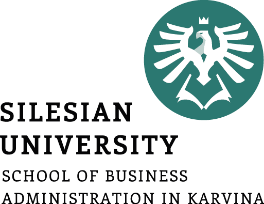 rozvrhovou základnu si stanoví organizace sama, tak, aby byla k rozvrhovaným režijním nákladům přímo úměrná – často přímá mzda nebo součet přímých nákladů
vybraná rozvrhová základna musí splňovat tyto požadavky:
musí mít příčinný vztah ke vzniku režijních nákladů
musí mít stálost vztahu k vývoji nákladů, tzn. změní-li se rozvrhová základna, změní se výše režijních nákladů
rozvrhová základna musí být dostatečně veliká, aby změny v ní nezpůsobovaly chyby ve výpočtech
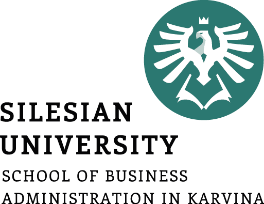 rozvrhová základna může existovat ve dvou podobách:
v peněžních jednotkách – přímé mzdy, přímý materiál, celkové přímé náklady, náklady zpracovatelské
v naturálních jednotkách – pracovní hodiny, strojové hodiny, hmotnosti, koeficient pracnosti, doba poskytování služby
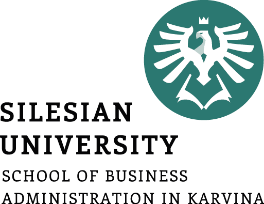 Kalkulace přirážková existuje ve dvou základních podobách:
kalkulace s jednou přirážkou:
všechny nepřímé náklady se rozpočítají dle jedné přirážky
metoda rychlejší, méně náročné, ale také méně přesné
kalkulace s více přirážkami:
více používaná v praxi
více rozvrhových základen dle místa vzniku režijního nákladu
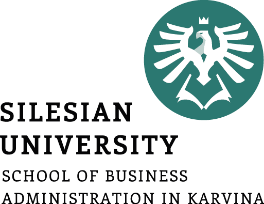 Postup přirážkové kalkulace:
Stanovíme rozvrhovou základnu.
Vypočítáme výši režijní sazby.
Rozpočítáme režijní náklady na jednotlivé typy služeb.
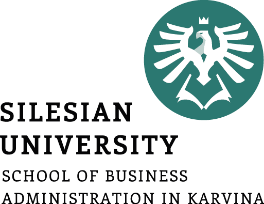 Příklad: Podnik „Spektrum“ vyrábí 3 různé výrobky, na které byly vynaloženy celkové přímé mzdy ve výši60 000 Kč. Podnik eviduje 168 000 Kč výrobní režie. Přerozdělte výrobní režijní náklady s využitím přirážkové kalkulace, kdy rozvrhovou základnou jsou přímé mzdy.
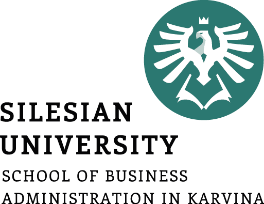 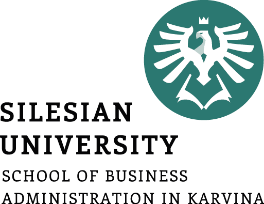 Příklad: Na výrobky X, Y, Z vyráběné v 5 provozovnách spotřebováváme časy v normohodinách [Nh/výrobek]. Rozdělte výrobní režii na jednotlivé výrobky X, Y, Z, je-li rozvrhovou základnou výrobní kapacita. Časová náročnost výroby jednotlivých výrobků je uvedena v tabulce
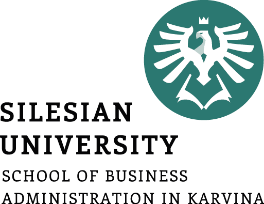 Řešení:
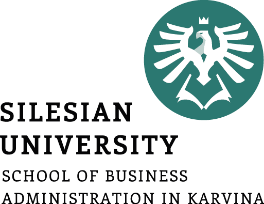 Příklad: Podnik vyrábí dva odlišné výrobky „A“ a „B“, na které byly vynaloženy náklady, viz tabulka. 
Sestavte výslednou kalkulaci na úrovni vlastních nákladů výkonu, jestliže rozvrhovou základnou pro výrobní režii (VR) jsou přímé mzdy a pro správní režii (SR) přímý materiál. Celková výše výrobní režie činí 3 000 Kč a správní režie je ve výši 1 000 Kč.
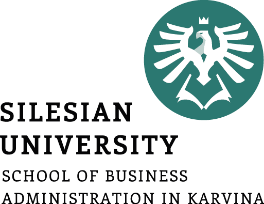 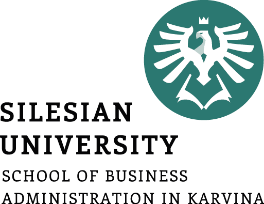 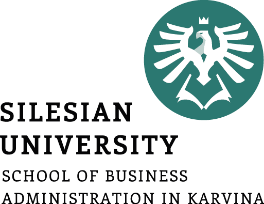 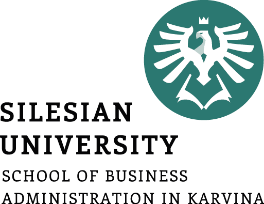 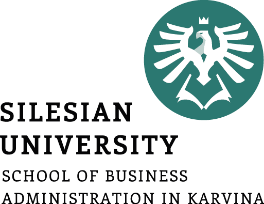 Shrnutí přednášky
Umíte:
Vysvětlit podstatu  kalkulace dělením s poměrovými čísly
Aplikovat kalkulaci dělením s poměrovými čísly na konkrétním příkladu
Objasnit podstatu přirážkové kalkulace
Aplikovat přirážkovou kalkulaci v praxi